The New CA                     English Language Arts/   English Language Development  Framework
DELAC
January 14, 2015
What’s the Purpose of the ELA/ELD Framework?
Provides instructional guidance and lesson ideas for teachers of Transitional Kindergarten-12th grade 
Translates research into classroom practice 
Guides professional learning and leadership
What’s New & Interesting in THIS FRAMEWORK?
Integrates the CA Common Core State Standards for English Language Arts/Literacy and the CA English Language Development (ELD) Standards 
Cross-disciplinary focus – Integration of content and literacy
Equity for all students is emphasized
Integrated & Designated ELD: Working in Tandem
Both/And
Designated ELD: Teachers use the CA ELD Standards as the focal standards in ways that build into and from content instruction.
Integrated ELD: All teachers with ELs in their classrooms use the CA ELD Standards in tandem with the CA CCSS for ELA/Literacy and other content standards.
What California, including Sacramento City Unified, has been doing:
Most schools provide ELD using ELD programs that are separate from the rest of the curriculum.  In Sacramento City Unified, we use: 
Moving Into English (Grades K-3)
Avenues (Grades 4-6)
English to a Beat (Newcomers in K-6)
Open Court English Learner Support Guide (Grades K-6)
High Point (Grades 7-8)
Visions (Grades 9-12)
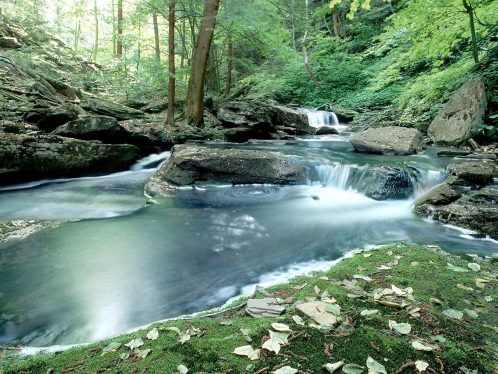 Examples of Designated ELD Lessons during a 5th g Science Unit on Freshwater Ecosystems
Example 1:  Reconstructing a text after listening multiple times 
Example 2:  How to  organize a report on freshwater ecosystems:
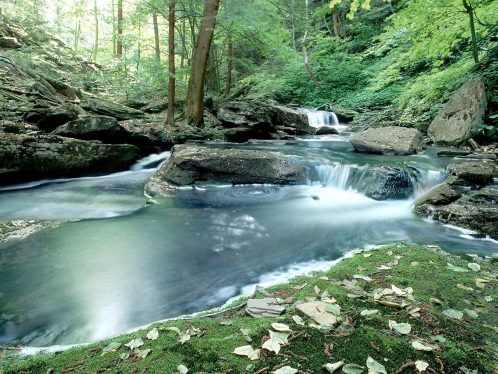 Examples of Designated ELD Lessons during a 5th g Science Unit on Freshwater Ecosystems
Example 1:  How writers use particular words to help readers connect ideas in informational text (Cohesion) 

Example 2:  How to  use these words to provide cohesion when writing your own informational text
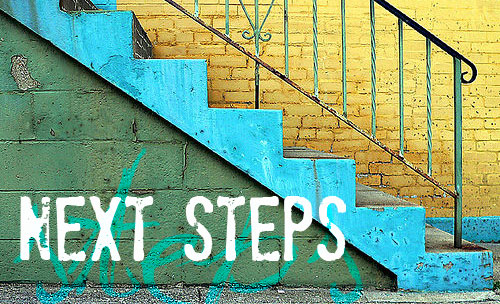 SCUSD has already:
Created a three-year implementation plan
Begun providing professional learning for       teachers, principals and district leaders
Next steps:
Expand professional learning
Revise the SCUSD EL Master Plan to reflect recommended changes for the instructional and professional development programs
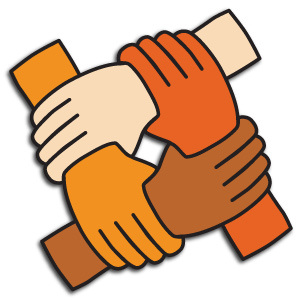 We need your help:
Participate in the parent/community committee that will help revise the master plan
Find out how the ELAC at your child’s school can help with the transition to the new model of ELD.  The transition may require investments of time and money.